Central RegionAugust 3, 2019
Host : Maria Weber:  Program Supervisor
Webex Information Provided in Invitation
Central Florida Data PacketAugust 3, 2019
Performance Outputs
Performance Outcomes
Census Summary
YTD Census Summary
YTD Discharge Analysis
Timeliness of Admission
Assessments
Vocational Certifications
Employment
Education Enrollment
GED Attainment
Reading and Math Gains
Caseload
Mentoring, 16-21
Mentoring, 11-15
Staff Vacancies
2
Performance OutputsJuly 1, 2019 – July 31, 2019
3
YTD SUCCESS RATESJuly 1, 2019 to July 31, 2019
Performance OutcomesJuly 1, 2018 – June 30, 2019
5
Census SummaryJuly 31, 2019
Red means calculation does not equal the formula of Beginning Census + Admissions – Discharges for Circuit 10
8/12/2019
6
YTD Census SummaryJuly 1, 2019 – July 31, 2019
8/12/2019
7
Discharge AnalysisJuly 31, 2019
8/12/2019
8
YTD Discharge AnalysisJuly 1, 2019 – July 31, 2019
8/12/2019
9
Timeliness of AdmissionJuly 1, 2019 to July 31,2019
8/12/2019
10
Timeliness of AssessmentsJuly 1, 2019 – July 31, 2019
8/12/2019
11
Vocational CertificationsJuly 1, 2019 – July 31, 2019
8/12/2019
12
EmploymentJuly 1, 2019 – July 31, 2019
8/12/2019
13
Education EnrollmentJuly 31, 2019
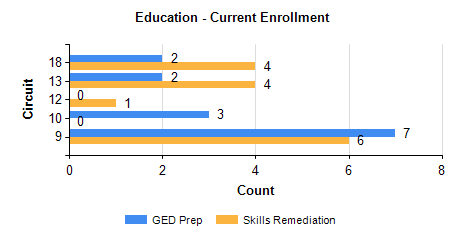 8/12/2019
14
GED AttainmentJuly 1, 2019 – July 31, 2019
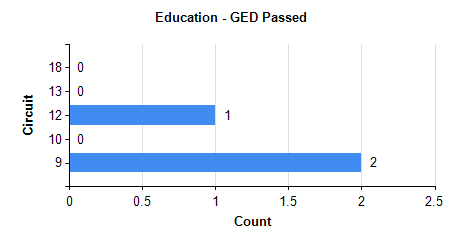 8/12/2019
15
Reading and Math Gains
Mentoring 16 to 21 Year OldsJuly 31, 2019
17
Mentoring 11 to 15 Year OldsJuly 31 , 2019
Total for Combined Mentoring for Active Youth:  131 / 157 = 83.44%
18
Caseload As of July 31, 2019
8/12/2019
19
Staff Vacancies, July 31, 2019
8/12/2019
20
Staff Vacancies, July 31, 2019
8/12/2019
21
Partner Staff Vacancies, July 31, 2019